Integrating CCTwith Builder Plus IUL® 2
Richard Salerno
-Regional Vice President
North American’s
Accelerated Death Benefit Endorsement
Disclosures
The following disclosures apply to this presentation in its entirety.
Accelerated Death Benefit Endorsements are subject to eligibility requirements. An administration fee is required at time of election of an accelerated death benefit. The death benefit amount will be reduced by the accelerated death benefit amount. Since benefits are paid prior to death, a discount will be applied to the death benefit amount accelerated. As a result, the actual amount received will be less than the amount of death benefit amount accelerated.
UNLIKE CONVENTIONAL LIFE INSURANCE PROCEEDS, AMOUNTS PAYABLE AS ACCELERATED DEATH BENEFITS COULD BE TAXABLE UNDER SOME CIRCUMSTANCES. WE RECOMMEND THAT YOUR CLIENT CONSULT WITH THEIR PERSONAL TAX ADVISOR PRIOR TO ELECTING AN ACCELERATED DEATH BENEFIT UNDER THE ENDORSEMENT TO ASSESS THE TAX TREATMENT IN THEIR INDIVIDUAL CIRCUMSTANCES. 
THE ACCELERATED DEATH BENEFIT ENDORSEMENT FOR CRITICAL ILLNESS IS NOT HEALTH INSURANCE NOR IS IT INTENDED TO REPLACE HEALTH INSURANCE. 
THE ACCELERATED DEATH BENEFIT FOR CHRONIC ILLNESS IS NOT LONG TERM CARE INSURANCE NOR IS IT INTENDED TO REPLACE LONG TERM CARE INSURANCE. 
Agents offering, marketing, or selling accelerated death benefits for chronic illness in California must be able to describe the differences between benefits provided under an accelerated death benefit for chronic illness and benefits provided under long-term care insurance to clients. You must provide clients with the ADBE Consumer Brochure for California that includes this comparison. Comparison is for solicitation purposes only, not for conversions. 
In some situations loans and withdrawals may be subject to federal  taxes.  North American does  not  give  tax  or  legal  advice. Clients should be instructed to consult with and rely on their own tax advisor or  attorney for advice on their specific situation.
Indexed Universal Life Insurance products are not an investment in the “market” or in the applicable index and are subject to all policy fees and charges normally associated with most universal life insurance.
Sammons FinancialSM is the marketing name for Sammons® Financial Group, Inc.'s member companies, including North American Company for Life and Health Insurance®. Annuities and life insurance are issued by, and product guarantees are solely the responsibility of, North American Company for Life and Health Insurance.
Builder Plus IUL 2 (policy form series LS183), including all applicable endorsements and riders, is issued by North American Company for Life and Health Insurance, Administrative Office, One Sammons Plaza, Sioux Falls, SD 57193. Product, features, endorsements, riders or issue ages may not be available in all jurisdictions. Limitations or restrictions may apply.
AGENDA
Understanding the risk
Mitigating the risk
Builder Plus IUL® 2 solution
[Speaker Notes: Agenda:
We want to break our content into these three components:
Understanding the Risk – It is important that as financial professionals we understand the breadth of the risk the client is facing and address it appropriately because our current approach is missing areas of significant probability. 
Exploring Solutions – We will take a look at where we have been with addressing client needs, the gaps in that approach and what our options are going forward. 
Then we’ll take a look at creating design alternatives used to style a solution specifically to the clients broader set of needs while avoiding asset forfeiture and coverage gaps. 

So let’s talk Risk.]
Critical, 
Chronic, and Terminal Illness
[Speaker Notes: Financial professionals are generally comfortable talking about these types of risks. But too often a different kind of risk, that is always there, is ignored. All of us are at risk of experiencing a “Major Health Challenge”. The owner of the assets you protect is no different. Over the years, when financial professionals have conversations about that risk, our industry has adopted “Long Term Care” as this general term for all major health risks. That is a problem for a number of reasons. One, it narrows the spectrum of concern down to essentially an event that occurs at the end of life. It is important to address that risk and we will speak to that, but it leaves a significant array of other risks uncovered.  

Secondly, the term “Long Term Care” is now used to describe a product. So when your client uses the term “Long Term Care” and associates that with the protection they are buying from you, you are obligated to sell them exactly that. Not something “just like Long Term Care”. We have to stop using that term unless we are talking specifically about that product. Teach yourself and your clients to use a different term.

But there is a broader challenge in focusing conversation or coverage in the area of what has traditionally been called long term care. There is a broader spectrum of individual health issues that need protection and do not fall under long term support and services. 

(Click to advance text box) 
Critical, Chronic and Terminal Illness – C.C.T. for short captures the broader concerns that are too often overlooked due to the focus on long term care.]
Understanding the risk
$34 billion
Per year being spent nationally as a result of Stroke.3
1 in 6 
healthcare dollars are spent on cardiovascular disease1
$150 billion
Per year being spent nationally for cancer care2
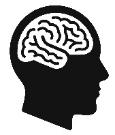 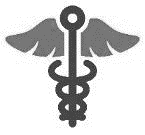 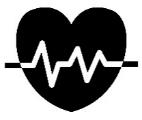 Heart Attack
Stroke
Cancer
Costs and Consequences. Million Hearts. Accessed March 2020. https://millionhearts.hhs.gov/learn-prevent/cost-consequences.html
Cost of Cancer Care Reaches Nearly $150b Nationally.  Healthpayerintelligence.com. Accessed March 2020   https://healthpayerintelligence.com/news/cost-of-cancer-care-reaches-nearly-150b-nationally 
Stroke Facts. CDC.gov. Accessed March 2020. https://www.cdc.gov/stroke/facts.htm
[Speaker Notes: And the events cover a spectrum of risk with significant costs. 
(Click through slides)]
The risk:
The economic impact of critical, chronic, and terminal illness.
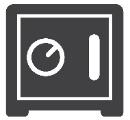 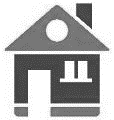 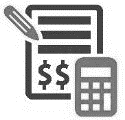 Foreclosure
Bankruptcy
Liquidated Assets
This is the real reason most Americans file for bankruptcy. CNBC. Feb 2019. https://www.cnbc.com/2019/02/11/this-is-thereal-reason-most-americans-file-for-bankruptcy.html 
Get Sick, Get Out: The Medical Causes of Home Mortgage Foreclosures. Health Matrix. Feb 2008. https://papers.ssrn.com/sol3/papers.cfm?abstract_id=1416947
10 Statistics about US Medical Debt that Will Shock You. National Bankruptcy Forum. Dec 2017. https://www.natlbankruptcy.com/us-medical-debt-statistics/
[Speaker Notes: The risk of the economic impact from a major health crisis can be significant. 
(Click through slide)]
Mitigating the risk
How do we mitigate risk?
Explore the solutions
[Speaker Notes: The risk is across a variety of concerns and how we find solutions needs to take into consideration a variety of characteristics that are often ignored in many commonly proposed solutions. So lets explore the typical approaches to solving for risk and dig a little deeper to see where gaps exist.]
Solutions:
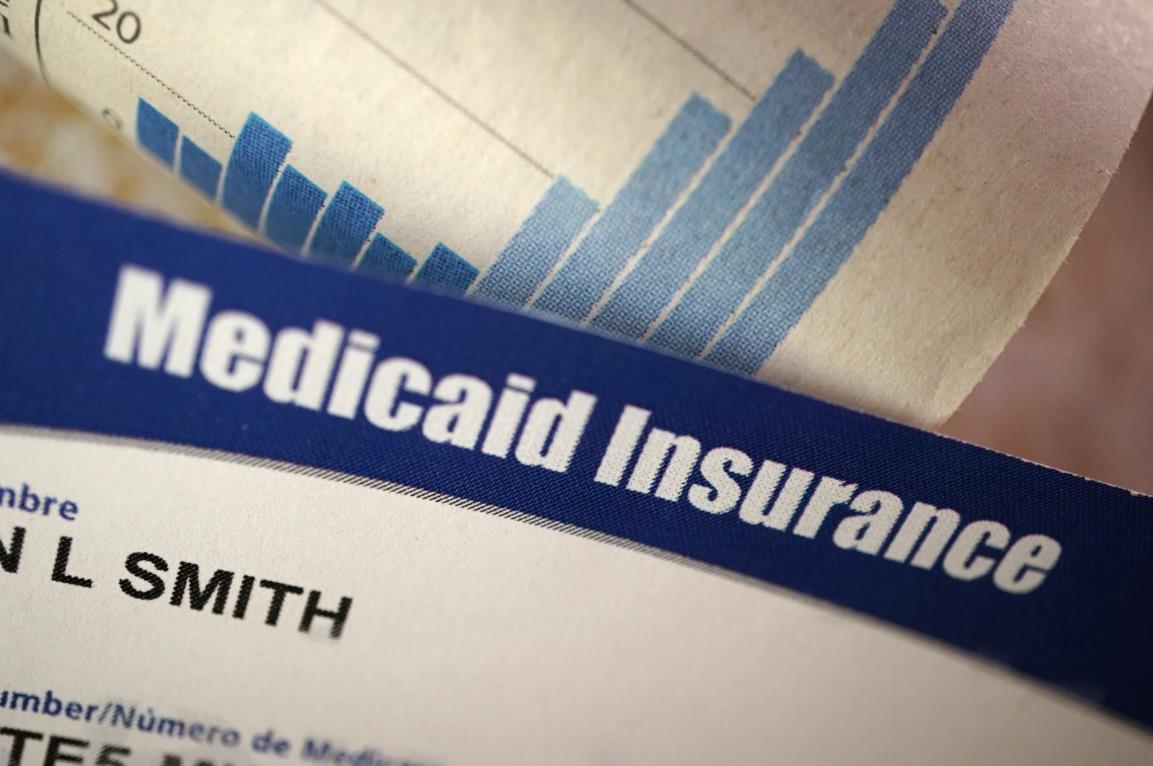 Government plans
Self-insure
Custodial care
Skilled care
Family and friends
Hybrid Policy
Solutions:
Traditional UL/WL
insurance
Self-Insure
Long-term Care Rider
Hybrid policy
Underwritten for morbidity
Highly leveraged chronic illness benefit
Limited death benefit
Limited cash value growth
Cost of care reimbursement (typically)
You’re  forfeiting the asset from the portfolio
[Speaker Notes: The most common solution today and what many financial professionals have adopted are products usually referred to as hybrid products. But let’s be clear. These are UL/WL insurance policies, with a compressed death benefit, and a long term care rider. The fact that they are a life insurance policy is generally not overly highlighted in the literature and is sometimes news to the agent because they are marketed specifically and heavily by their name rather than their product type. Most of these products share some characteristics. 
(Click though slide) 
Underwritten for morbidity – Due to the LTC Rider
Highly leveraged chronic illness benefit – The greatest benefit of this policy occurs in the event of a prolonged LTSS event i.e. greater than 6 years. 
Limited death benefit – The death benefit is compressed to limit exposure
Limited cash value growth – They have very conservative cash value growth
Cost of care reimbursement (typically) – And they are typically reimbursement for expenses from qualified medical personnel. 
So because you have limited death benefit, limited asset growth, and limited choice of care:
You are still forfeiting the asset from the portfolio. Let me show you why.]
Design: Hybrid vs CCT North American life products
CCT
Risk
LTC
Live too short
Critical event
Chronic event
Live too long
[Speaker Notes: Lets consider the two approaches in the context of broader possibilities. 
Live too short – premature death. Strong, immediately leveraged death benefit provides money to beneficiaries.
Critical event – North American’s CCT provides coverage for a critical event. Most LTC riders do not.
Chronic event –A hybrid policy with a LTC rider provides up to around six years of coverage at maximum amounts. CCT provides slightly less for around 4 years. 
Live too long – North American’s solution provides the opportunity to grow cash value with an IUL policy, which can be accessed to help supplement retirement income or other discretionary needs. This creates options and flexibility as needs change. The hybrid policy with the LTC rider has significantly less cash value growth.  But the difference in death benefit is substantial and allows for multiple options in dealing with a chronic event late in life. 
.]
Builder Plus IUL 2 solution
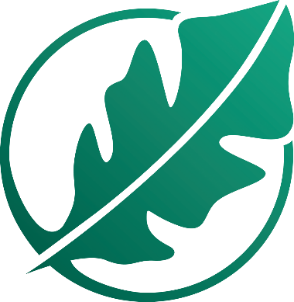 Accelerated death 
benefit endorsements
Indexed universal 
life insurance
CCT
Builder Plus IUL 2
Critical, chronic, and terminal illness
  Access to a portion of the policy’s death 
     benefit while living
  Create protection, with asset growth potential
Immediate death benefit leverage
  Strong, long-term cash value growth potential
Note: CCT benefits could be taxable in certain situations.
[Speaker Notes: So here is what that looks like: (Click through bullets)

Immediate death benefit leverage – You get immediate death benefit that can be significantly more than that of the hybrid
Strong cash value growth – It you choose to utilize an IUL product as the base policy, you can benefit from opportunity to grow cash value and/or death benefit over time.
CCT is an acceleration of a portion of the death benefit – The accelerated death benefit give you access to a portion of the death benefit with a time value of money adjustment.]
Builder Plus IUL 2 solution
Account Interest Multiplier1
Policy year	Current		Guaranteed
1-10		15%			10%
11+			10%			10%
Interest bonus years 11+
1%
Guaranteed on the index account2
Higher cap
10.25%
S&P 500® Annual Point-to-Point
Assumes no policy debt.
1Account Interest Multiplier is applied after interest credit or index credit is determined and before any interest bonus. It is not applied to the interest bonus or any portion of the Account Value that is Policy Debt or the Minimum Account Value. The multiplier is guaranteed on the index account, and conditionally guaranteed on the fixed account. The multiplier is paid on the fixed account when the declared interest rate is in excess of the guaranteed rate of 1.5%. The multiplier has a guaranteed minimum of 10% starting in policy year 1, but it could be higher and it could vary by index selection.
2The current 1% interest bonus percentage is not guaranteed and subject to change; however, once a policy is issued, the percentage will not change. Interest bonus is contractually guaranteed on all indexed accounts, and is paid on non-loaned and variable rate loan monies only. For the fixed account, the bonus is conditionally guaranteed and is paid when the declared interest rate is in excess of the guaranteed rate of 1.5%. For standard policy loans or net zero cost loans the interest bonus is not applied to any loaned amount.
[Speaker Notes: How was it redesigned?
The multiplier starts in five years earlier — year one instead of year six. 
We raised the current multiplier factor from 10% to 15% in years 1-10.
Plus, we retained the 1% contractually guaranteed interest rate bonus on index account values starting in year 11.]
Get more with
Builder Plus IUL 2
Daily sweeps1
Index credits on full beginning segment value
Protected death benefit
Premium Deposit Agreement at 3.25%2
Premium allocated to index bucket on trading day (the day the New York Stock Exchange is open for business) upon receipt.
Current interest rate is 3.25%. Subject to change in the future.
[Speaker Notes: (Read Slide)]
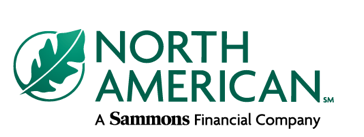 EXPERIENCENorth American
Let us earn your business!
[Speaker Notes: Wrap it up.]